Efektivita škol
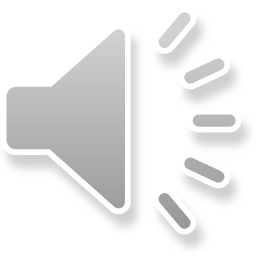 proč efektivita škol/ vzdělávaní?
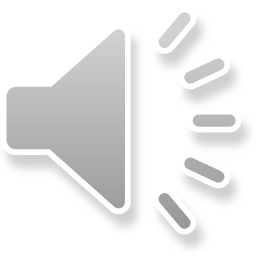 Sociologické studie
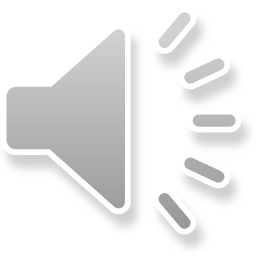 hypotéza pedagogů
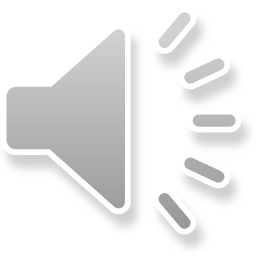 výsledky
interpretace statistických výsledků – „jednoduchá“ analýza rozptylu (třídíte žáky do skupiny – porovnáte rozdíly v rozptylu výsledků – filtrujete vliv osatních faktorů)
malý význam/efekt školy 
pouze cca 10% variance ve výsledcích žáků lze přisoudit škole

zbytek charakteristiky žáka ( především rodinné zázemí, etnicita aj.)
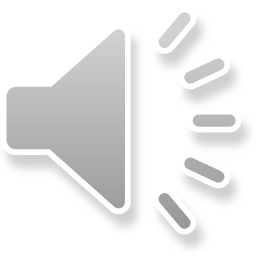 pesimismus (Coleman, 1966; Jencks, 1972)
Školy mohou jen málo přispět ke snižování propasti mezi bohatými a chudými studenty.

Školy nemohou výrazně přispět ke snižování rozdílů ve výsledcích různě nadaných studentů.

Výsledky žáka jsou primárně závislé na jeho rodinném zázemí.

Neexistují přesvědčivé důkazy, že by školní reforma mohla zvýšit vliv školy na výsledky žáků.
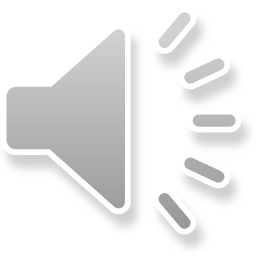 Na školách nezáleží?
komu je dáno, ten se prosadí v každé škole 
komu ne, tomu není pomoci

nové studie: kontrola domácího zázemí + dalších charakteristik 
efektivita vzdělávání zůstává (10–15%) + se změnšil podíl nevysvětlené části (také cca 10-15%), 
vliv školy je třeba modelovat (vysvětlovat) nikoliv považovat za marginální. Na škole záleží (School Matters)
efektivita školy – rozdílné výchozí podmínky
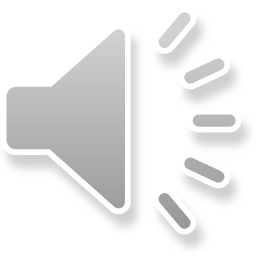 Přidaná hodnota
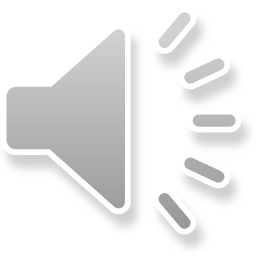 Přidaná hodnota
statické meření není dostatečné – musíme se soustředit na vývoj (vliv školy)


důraz na přírůstek vědění (progress, později přidaná hodnota)
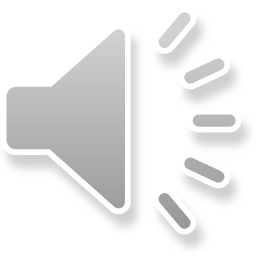 Přidaná hodnota
alespoň 2 body měření u stejných žáků ve stejné vzdělávací oblasti (např. matematika ve 3. a 5. třída)
převod výsledků na jednu stupnici – zjednodušeně řečeno neměří se body v didaktickém testu ale dle teorie odpovědi na položku (IRT modely) se vyjadřuje schopnost řešit různě těžké položky
u přidané hodnoty je vliv školních faktorů  větší a dokonce výraznější než efekt rodinného zázemí
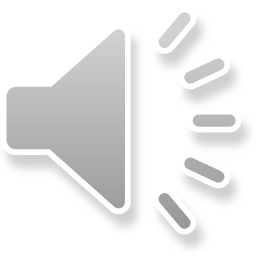 Hledání školních faktorů
Mortimore,Sammons,et al. School Matters: The Junior Years.(1988)
-vzorek 2000 žáků ve věku 6-11let,50 londýnských škol
-4 letá panelová longitudinální studie
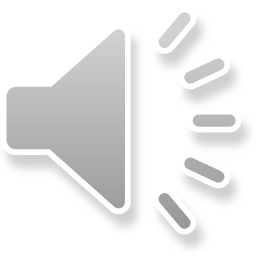 Hledání školních faktorů
1.Cílevědomé vedení školy ředitelem
2.Angažovaný zástupce ředitele
3.Velký podíl učitelů na přípravě obsahu a organizaci výuky
4.Shoda mezi učiteli ve vykonávání profesních povinností
5. Přesná strukturace času každého výukového dne
6. Intelektuálně náročná výuka
7. Výrazná pracovní atmosféra školy
8. Soustředěnost výuky na daná témata
9. Maximální komunikace mezi učiteli a žáky
10.Časté hodnocení výkonů žáků
11. Intenzivní spolupráce školy s rodiči
12.Příjemné klima ve škole pro žáky i pro učitele
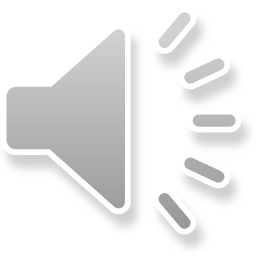 měření přidané hodnoty v čr?K čemu může sloužit?
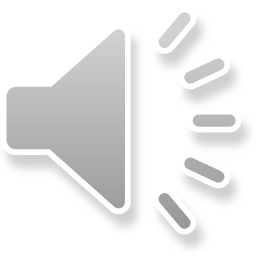